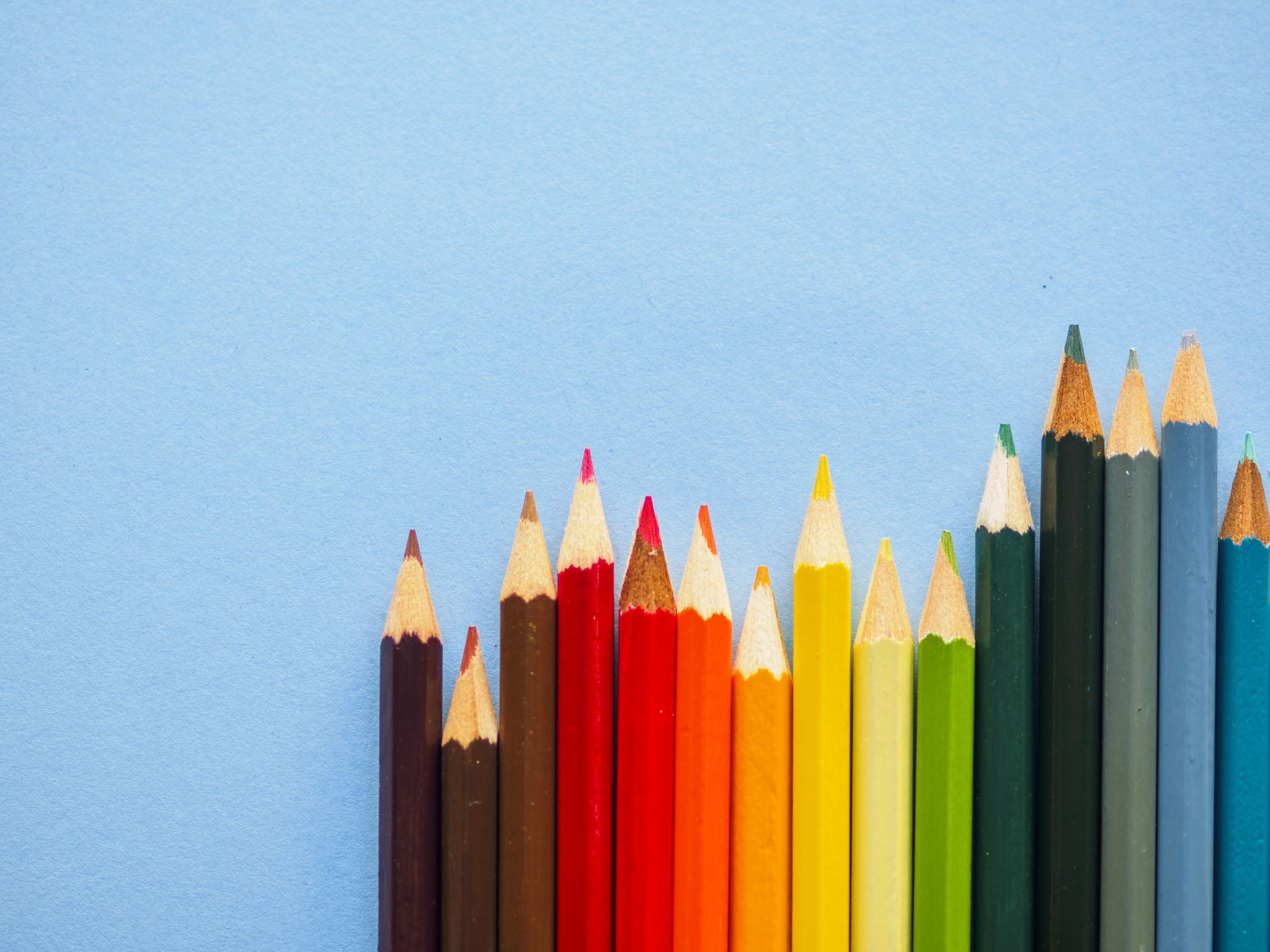 Three Ages Project
Caroline Verhappen
Early Childhood
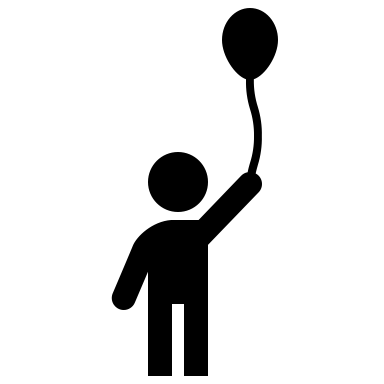 Later Childhood
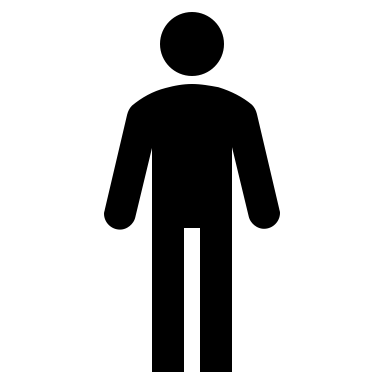 Adolescence
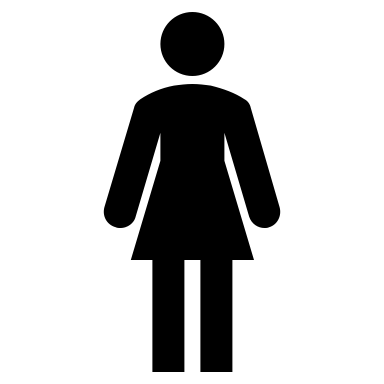 Question for Early Childhood
Question for later childhood
Question for adolescence
Cognitive differences
The cognitive abilities in each age group matured in their answers as the age group went up
Physical differences
The boy in early childhood was very different in size and shape as the girl in the adolescence stage.
Socio-emotional differences
As kids begin to grow and mature, they move out of their comfort zone and begin to make friends expanding their socio-emotional development
Theorist
What I learned
Having a stronger connection with the children you interview allows for better ways of connection and for the child to express more when answering questions